Goldberg v. Kelly, 397 U.S. 254 (1970)
Due Process and the New Property
1
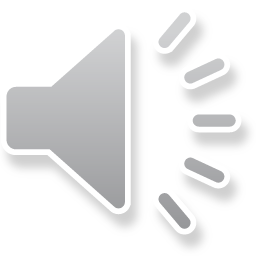 Learning Objectives
Learn how the status of the affected persons can change the nature of the due process needed for fundamental fairness
Learn how increasing due process rights can have unintended consequences
2
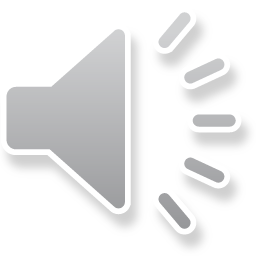 Statutory Entitlements
A statutory entitlement is a government benefit program with a defined set of criteria for participation. 
If you meet the criteria, you get the benefit as long as you continue to meet the criteria and the program exists.
You have a “new” – limited – property right in the benefit which entitles you to some due process when you apply and when you are terminated.
3
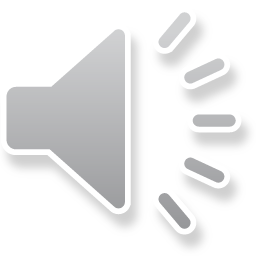 Examples
Social Security
62 and paid SS tax for 40 quarters.
Medicare
65 and paid Medicare tax for 10 years.
Professional license (not competitive license)
Aid For Families with Dependent Children (AFDC) - Goldberg
4
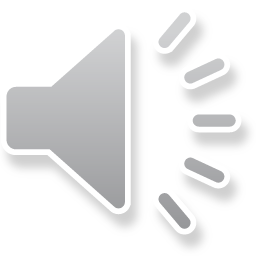 Facts of the Case
AFDC is a federal program administered by the state, so these hearings are NY state hearings.
Like Medicaid
What was the economic status of plaintiffs?
How does this complicate they're effectively asserting their legal rights?
Why did this result in the right to appointed counsel for indigent criminal defendants?
5
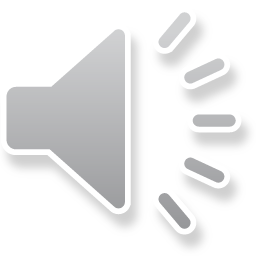 The Administrative Process
No in-person hearing until after the benefits were terminated.
Just a written process before termination.
Decisions by potentially biased persons
Case workers who knew and might not like the beneficiary.
No ability to cross examine witnesses.
Neighbors who might be biased.
6
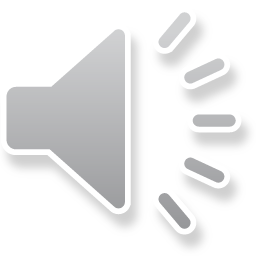 What Did Plaintiffs Sue For?
7
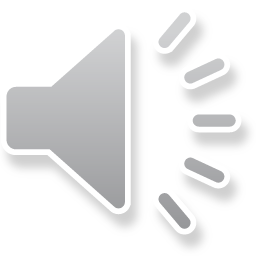 Pre-Termination Hearing
A hearing before benefits were terminated, rather than after the benefits were terminated.
Potential loss of housing after termination.
No stable address for communications.
Personal disruptions making it impossible to participate in the hearing.
The small number of hearings as evidence of the failure of the process.
8
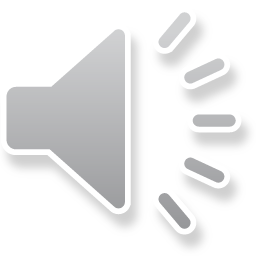 An Oral Hearing
An oral hearing.
Poorly educated persons are not well positioned to communicate in writing.
Issues can be addressed quickly in the hearing.
The ability to confront witnesses directly.
Bring out bias.
9
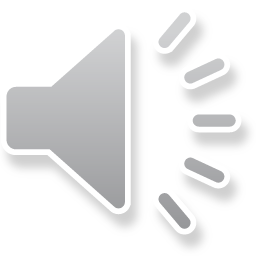 Appointed Counsel
The United States Supreme Court required appointed counsel for all serious crimes at this point.
Not all crimes, however, for 2 more years.
Seen as essential to participation in legal proceedings.
10
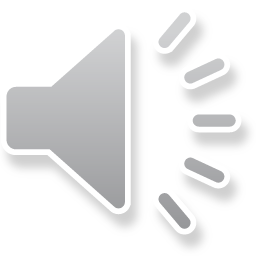 The Goldberg Ruling
11
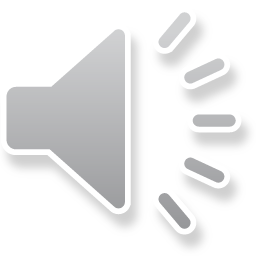 Timing and Format of the Hearing
Right to a pre-termination, in-person hearing.
Based on the special circumstances of the plaintiffs and the impact of losing benefits.
Civil libertarians have read this as creating a general right to a hearing before government actions with significant impacts on the individual.
quarantine and isolation
other government benefits
We will see how this changed with Mathews.
12
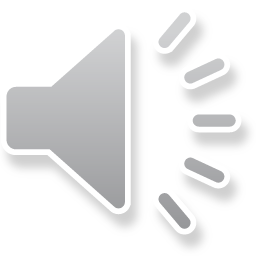 Procedural Requirements
Timely and adequate notice 
Right to confront (see) witnesses
Right to cross-examine witnesses
Right to an impartial decisionmaker
Right to a written record and explanation of the decision.
No right to appointed counsel.
13
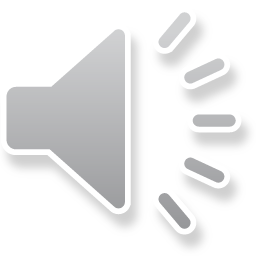 Administrative Costs of Goldberg
What does requiring a pre-termination hearings do to the cost (delay + personnel time) of removing someone from welfare?
There were few post-termination hearings.
Every termination will have to have a hearing.
The costs.
Staffing costs
Delays in terminating improper benefits.
More money to provide the same benefits.
14
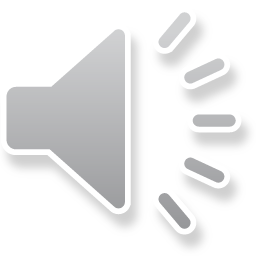 The Impact of Goldberg on Welfare
How does raising administrative costs affect processing new claims for welfare?
What is the incentive for the welfare officers under the Goldberg ruling?
What expectation does it create for welfare recipients? 
Multigenerational welfare became a political controversy that drove the end of AFDC.
15
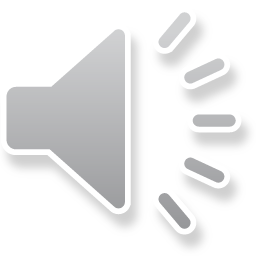 Fixing Welfare - The 1996 Act
The economy is booming in 1996.
TANF - Temporary assistance for Needy Families 
What does the name change tell you about the change in philosophy?
What do you get and for how long?
5 years max.
Other retraining and looking for work requirements.
Will there be any facts at issue to justify a termination hearing at the end of the 5 years?
What is left after TANF?
Supplemental Nutrition Assistance Program
16
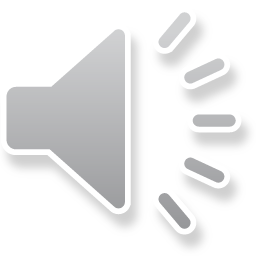 Goldberg's Children
Goldberg created the notion of New Property, i.e., a continued right to a government benefit as long as you met the triggering criteria for the benefit.
The next cases we will look how the court applied this to government employment outside of civil service protections and public employee union contracts, which provide greater protections than the constitutional minimum.
17
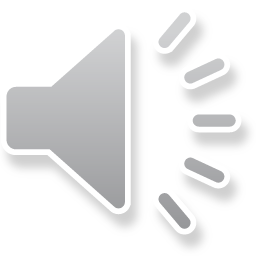